洛希的极限
2019安师大附中集训04-18
问题描述
有一个n*m的网格，S只能在某个格子的正中间，他可以从一个格子（x0,y0）跳到另一个格子（x1,y1），需满足x0<x1且y0<y1；
此外，还有一些限制区域，这些区域可以看作q个矩形，每一个矩形覆盖一片网格；
对于每一次跳跃，S能够从（x0,y0）跳到（x1,y1），除了满足x0<x1且y0<y1，还必须存在一个矩形同时包含（x0,y0）和（x1,y1），S想经过尽量多的不同的网格；
给出n,m,q以及q个矩形，问S最多可以经过多少个网格，以及经过这么多网格的方案数。
注意：开始的时候S可以随意选择一个落点（x,y），1≤x≤n，1≤y≤m；
对于两种方案，它们被视为是不同的，当且仅当存在一个网格，它在其中一种方案中出现了，但没有在另一种方案中出现。
数据规模
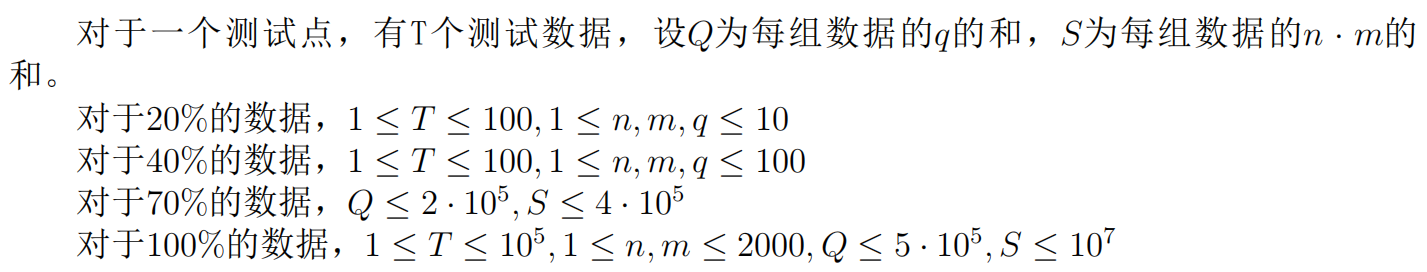 样例
输入
2
3 4 2
1 1 2 2
2 2 3 4
3 3 2
1 1 3 3
1 1 3 3
输出
3 2
3 1
算法分析
显然 ，如果不考虑限制区域，对于位置(x,y)来说，若使到达此位置的路径更长，必定是从它的上一行或前一列的某个位置跳过来。
算法分析——预处理
做一个预处理：对于每一个位置(x,y)，找到它的上一行能跳到(x,y)的最左边的位置up[x][y]，以及它的前一列能跳到(x,y)的最上方的位置left[x][y]；
up[x][y]:上一行能到达(x,y)的最左边
格子的列号
left[x][y]:前一列能到达(x,y)的最上方
格子的行号
算法分析——预处理
预处理up数组：将q个区域按左上角格子的列坐标从小到大排序，即将这些区域按左边界从左往右排序；然后对于每一个限制区域(r1,c1)~(r2,c2)，逐行将其中(r1+1,c1+1)~(r2,c2)所有格子的up值置为c1，如果这个位置已经有值则向右跳过；
时间复杂度：O(q*m*n)，需优化，对于重叠的区域要能够快速跳过。
up
算法分析——预处理
定义right数组，right[x][y]记本行下一个up[][]未被赋值的格子的列号；
up
right
算法分析——预处理
定义right数组，right[x][y]记本行下一个up[][]未被赋值的格子的列号；
6
6
up
right
[Speaker Notes: int getRight(int x,int y){return right[x][y]==0?y:right[x][y]=getRight(x,right[x][y]);}
///////////////
fo(i,0,m)siz[i]=0;
fo(i,1,q)siz[r1[i].c1]++;
fo(i,1,m)siz[i]+=siz[i-1];//基数排序
fo(i,1,q)r[siz[r1[i].c1]--]=r1[i];//r为排序后的顺序
fo(i,1,q){
fo(x,r[i].r1+1,r[i].r2){
	for(int y=r[i].c1+1;y<=r[i].c2;){
		if (!right[x][y]){
			up[x][y]=r[i].c1;
			right[x][y]=y+1;
			y++;
		}
		else y=getRight(x,y);//递归找到本行右方第一个未被赋值的格子
	}
}
}]
算法分析——预处理
预处理left数组：将q个区域按左上角格子的行坐标从小到大排序，即将这些区域按上边界从上往下排序；然后对于每一个限制区域(r1,c1)~(r2,c2)，逐列将其中(r1+1,c1+1)~(r2,c2)所有格子的left值置为r1，如果这个位置已经有值则向下跳过；
同理，对于重叠的区域要能够快速跳过，优化方法类似。
left
算法分析——DP
DP：对于位置(x,y)，经过预处理，便可从下图所示蓝色区域所覆盖的格子中求得到达(x,y)的最长路径以及最长路径的方案数。
时间复杂度：O(T*n*m*(n+m))
(left[x][y],y-1)
(x-1,up[x][y])
算法分析——单调队列优化DP
单调队列优化：对每一行及每一列分别建立一个单调队列，用来维护该行（列）的符合要求的格子所对应的列号（行号）、最长路径值len以及最长路径对应的方案数val等信息，同时用一个数组cnt记录该行（列）中所维护格子的不同路径长度值分别对应的方案总数。
以行为例，当up[x][y]≠0，对于从(x-1,up[x][y])~(x-1,y-1)区域中的格子来说，如果一
个靠右的格子所对应的最长路径值len更大，那么前边len值比它小的格子便没有保留的必要了，因此单调队列中维护的数据是以对应格子的len值非严格递减的，队首元素对应的格子即为上一行的拥有最长路径的格子；
队首的维护：队首元素所对应的列号如果小于up[x][y]需要去除；
入队或出队时要同时维护cnt的值。
(left[x][y],y-1)
(x-1,up[x][y])
struct Priority_Queue{
   int he,ta;//队首和队尾指针
   int w[N];//队中元素所对应的格子的行（列）号
   status a[N];//队中元素所对应的len,val值
   int cnt[N];//队中每种不同长度路径所对应的方案数	
   void init(int len){
      he=1,ta=0;   fo(i,0,min(n,m))cnt[i]=0;
   }	
   void push(int x,status v){//入队操作
      while(he<=ta&&a[ta]<v){//维护队尾，队尾长度值比新入队的v的长度值小的均需出队
         cnt[a[ta].len]=dec(cnt[a[ta].len],a[ta].val);//队列中长度值为将要出队的a[ta].len的方案数减去a[ta].val
         ta--;
      }
      cnt[v.len]=add(cnt[v.len],v.val);//v入队
      a[++ta]=v;	w[ta]=x;//记住v的位置（行号或列号）
   }
   status query(int x){//查询最值
      while(he<=ta&&w[he]<x){//维护队首，去除过期的数据
	cnt[a[he].len]=dec(cnt[a[he].len],a[he].val);   he++;
      }
      status ret=status(a[he].len+1,cnt[a[he].len]);//队首就是路径最长的
      return ret;
   }
}R[N],C[N];//每行每列都定义一个队列
struct status{
	int len,val;//len为队列中维护的某个格子对应的最长路径值，val为这个最长路径对应的方案数
	status(const int Len=0,const int Val=0){len=Len;val=Val;}
	friend bool operator <(status a,status b){return a.len<b.len;}//重新定义<，以len值为关键字比大小
}f[N][N];
status operator +(status a,status b){//重定义+
	if (b.len>a.len){a.len=b.len;a.val=0;}//后者len值更大的话取后者
	if (a.len==b.len)a.val=add(a.val,b.val);两者len值相等则把方案数合并
	return a;
}
算法分析——单调队列优化DP
DP:从上到下、从左到右依次计算f[i][j]的值，每次从横向和纵向队列中取出队首来进行状态的转移，注意(x-1,y-1)处的值可能会重复计算。
时间复杂度：O(T*n*m)
(left[x][y],y-1)
(x-1,up[x][y])
fo(i,1,n)fo(j,1,m)f[i][j]=status(1,1);//初始每个格式处的len=val=1,表示以每个格子为起点到它自己有一个长度为1的路径
fo(i,1,n)R[i].init(m);
fo(i,1,m)C[i].init(n);
fo(i,1,n)
    fo(j,1,m){
        R[i].push(j,f[i][j]);
        C[j].push(i,f[i][j]);
        if (i<n&&j<m&&up[i+1][j+1]){
	f[i+1][j+1]=f[i+1][j+1]+R[i].query(up[i+1][j+1]);//查询上一行能到达(i+1,j+1)的最长路径方案数
	f[i+1][j+1]=f[i+1][j+1]+C[j].query(Left[i+1][j+1]);//查询前一列能到达(i+1,j+1)的最长路径方案数
	if (f[i][j].len+1==f[i+1][j+1].len)f[i+1][j+1].val=dec(f[i+1][j+1].val,f[i][j].val);//如果(i,j)处就是最大值的话，这个格子会在(i+1,j+1)处统计两次，需减掉一次
        }
    }
[Speaker Notes: #include<bits/stdc++.h>

#define fo(i,a,b) for(int i=a;i<=b;i++)
#define fd(i,a,b) for(int i=a;i>=b;i--)

using namespace std;

typedef long long LL;
typedef double db;

int get(){
	char ch;
	while(ch=getchar(),(ch<'0'||ch>'9')&&ch!='-');
	if (ch=='-'){
		int s=0;
		while(ch=getchar(),ch>='0'&&ch<='9')s=s*10+ch-'0';
		return -s;
	}
	int s=ch-'0';
	while(ch=getchar(),ch>='0'&&ch<='9')s=s*10+ch-'0';
	return s;
}

const int N = 2005;
const int Q = 5e5+5;
const int mo = 1e9+7;

int n,m,q;
struct rectangle{
	int r1,r2,c1,c2;
}r[Q],r1[Q];

int Right[N][N],Up[N][N];
int Left[N][N],Down[N][N];

int getRight(int x,int y){return Right[x][y]==0?x:Right[x][y]=getRight(Right[x][y],y);}
int getUp(int x,int y){return Up[x][y]==0?y:Up[x][y]=getUp(x,Up[x][y]);}

LL add(LL x,LL y){return x+y>=mo?x+y-mo:x+y;}
LL dec(LL x,LL y){return x<y?x-y+mo:x-y;}

struct status{
	int len,val;//len为队列中维护的某个格子对应的最长路径值，val为这个最长路径对应的方案数
	status(const int Len=0,const int Val=0){len=Len;val=Val;}
	friend bool operator <(status a,status b){return a.len<b.len;}
}f[N][N];
status operator +(status a,status b){
	if (b.len>a.len){a.len=b.len;a.val=0;}
	if (a.len==b.len)a.val=add(a.val,b.val);
	return a;
}
struct Priority_Queue{
	int he,ta;
	int w[N];
	status a[N];
	int cnt[N];
	
	void init(int len){
		he=1,ta=0;
		fo(i,0,min(n,m))cnt[i]=0;
	}
	
	void push(int x,status v){
		while(he<=ta&&a[ta]<v){//维护队尾，队尾长度值比新入队的v的长度值小的均需出队
			cnt[a[ta].len]=dec(cnt[a[ta].len],a[ta].val);//队列中长度值为将要出队的a[ta].len的方案数减去a[ta].val
			ta--;
		}
		cnt[v.len]=add(cnt[v.len],v.val);//v入队
		a[++ta]=v;
		w[ta]=x;//记住v的位置（行号或列号）
	}
	
	status query(int x){
		while(he<=ta&&w[he]<x){//维护队首，去除过期的数据
			cnt[a[he].len]=dec(cnt[a[he].len],a[he].val);
			he++;
		}
		status ret=status(a[he].len+1,cnt[a[he].len]);//队首就是路径最长的
		return ret;
	}
}R[N],C[N];

int siz[N];

void solve(){
	n=get();m=get();q=get();
	fo(i,1,q){
		r1[i].r1=get();r1[i].c1=get();
		r1[i].r2=get();r1[i].c2=get();
	}
	fo(i,0,n)siz[i]=0;
	fo(i,1,q)siz[r1[i].r1]++;
	fo(i,1,n)siz[i]+=siz[i-1];
	fo(i,1,q)r[siz[r1[i].r1]--]=r1[i];
	fo(i,0,n+1)fo(j,0,m+1)Right[i][j]=Up[i][j]=Left[i][j]=Down[i][j]=0;
	fo(i,1,q){
		fo(y,r[i].c1+1,r[i].c2){
			for(int x=r[i].r1+1;x<=r[i].r2;){
				if (!Right[x][y]){
					Left[x][y]=r[i].r1;
					Right[x][y]=x+1;
					x++;
				}
				else x=getRight(x,y);//递归找到本列下方第一个未被赋值的格子
			}
		}
	}
	fo(i,0,m)siz[i]=0;
	fo(i,1,q)siz[r1[i].c1]++;
	fo(i,1,m)siz[i]+=siz[i-1];
	fo(i,1,q)r[siz[r1[i].c1]--]=r1[i];
	fo(i,1,q){
		fo(x,r[i].r1+1,r[i].r2){
			for(int y=r[i].c1+1;y<=r[i].c2;){
				if (!Up[x][y]){
					Down[x][y]=r[i].c1;
					Up[x][y]=y+1;
					y++;
				}
				else y=getUp(x,y);//递归找到本行右方第一个未被赋值的格子
			}
		}
	}
	fo(i,1,n)fo(j,1,m)f[i][j]=status(1,1);//初始每个格式处的len=val=1,表示以每个格子为起点到它自己有一个长度为1的路径
	fo(i,1,n)R[i].init(m);
	fo(i,1,m)C[i].init(n);
	fo(i,1,n)
		fo(j,1,m){
			R[i].push(j,f[i][j]);
			C[j].push(i,f[i][j]);
			if (i<n&&j<m&&Down[i+1][j+1]){
				f[i+1][j+1]=f[i+1][j+1]+R[i].query(Down[i+1][j+1]);//查询上一行能到达(i+1,j+1)的最长路径方案数
				f[i+1][j+1]=f[i+1][j+1]+C[j].query(Left[i+1][j+1]);//查询前一列能到达(i+1,j+1)的最长路径方案数
				if (f[i][j].len+1==f[i+1][j+1].len)f[i+1][j+1].val=dec(f[i+1][j+1].val,f[i][j].val);//如果(i,j)处就是最大值的话，这个格子会在(i+1,j+1)处统计两次，需减掉一次
			}
		}
	status ans=status(0,0);
	fo(i,1,n)
		fo(j,1,m)ans=ans+f[i][j];
	cout<<ans.len<<" "<<ans.val<<endl;
}

int main(int argc,char *argv[]){
	freopen(argv[1],"r",stdin);
	freopen(argv[2],"w",stdout);
	for(int T=get();T;T--)solve();
	return 0;
}]